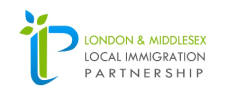 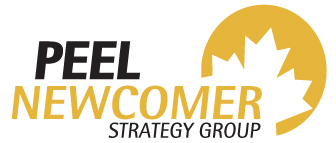 Local Immigration Partnerships: Systems Planning to Help People
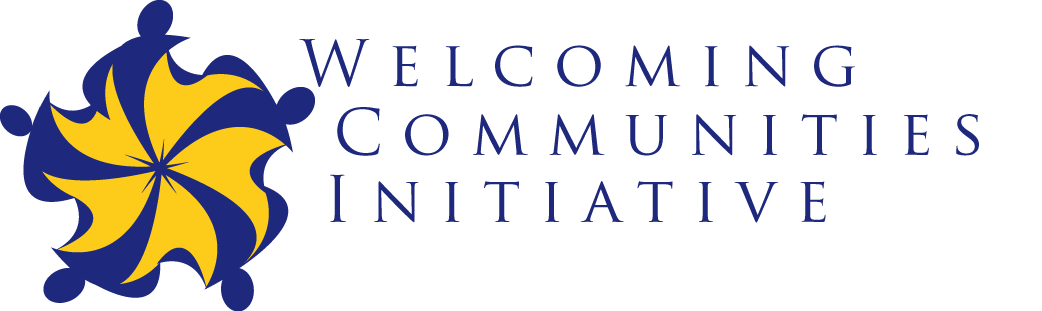 Victoria Esses: Background on the Local Immigration Partnership Program
Elisabeth White: London and Middlesex Local Immigration Partnership
Laureen Rennie: Peel Newcomer Strategy Group
Victoria Esses: The Welcoming Communities Initiative
The Local Immigration Partnership ProgramVictoria EssesWelcoming Communities Initiative
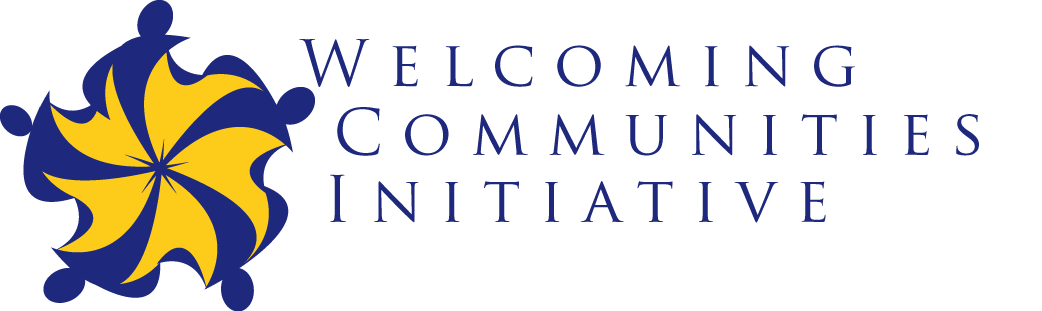 In 2005, Ontario signed the Canada-Ontario Immigration Agreement (COIA) with the federal government
First federal-provincial agreement to include a provision to involve municipalities and community stakeholders in planning and discussions on recruitment, settlement and integration of immigrants 
Federal funds are provided for settlement and integration programs in Ontario communities, and for the promotion of innovation to improve outcomes for immigrants
The Local Immigration Partnership (LIP) program was initiated in 2008 with a call for proposals aimed at communities throughout Ontario and neighbourhoods in Toronto
Goal of the LIPs
 To facilitate the settlement and integration of immigrants in communities, through the coordination of mainstream and settlement services including language training, health, education, and labour market integration programs
Stages
Establish Partnership Council with wide range of community stakeholders
Develop comprehensive strategic plan to be implemented over a three-year period: designed to fit the needs of the community, must include improved access and coordination of services, improved immigrant labour market outcomes, and strengthened local awareness and capacity to successfully integrate immigrants
Develop annual action plan and implement initiatives prioritized for that year
Provide progress reports and outcome evaluations
There are now 45 Local Immigration Partnerships throughout Ontario, with 30 in communities outside of Toronto and 15 in Toronto, including a Toronto-wide LIP
Innovative Features
Multi-level collaborative governance: federal, provincial, and municipal governments
Breadth of stakeholders: municipal and/or regional government, settlement agencies, universal service providers, ethnocultural organizations, local associations, school boards, hospitals, police departments, seniors services, language instruction providers, employment networks, health associations, legal services
Increased flexibility
	- LIPs are variously chaired by representatives of 	municipalities, universal service providers, settlement 	organizations
	- community-driven priorities and solutions                                                        
Place-based program: Based on a recognition of the value of community-level planning and local solutions attuned to the needs and capacities of the community
Community consultation: Involvement of immigrants and members of the host community in identifying needs, gaps, and strengths of the community, as well as possible solutions
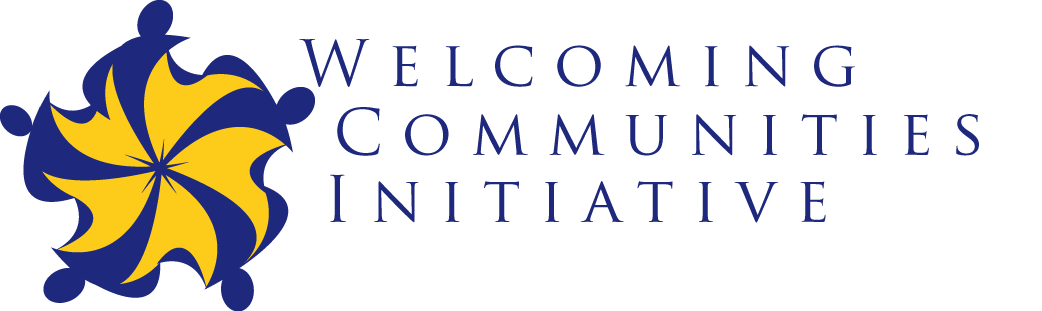 Welcoming Communities Initiative
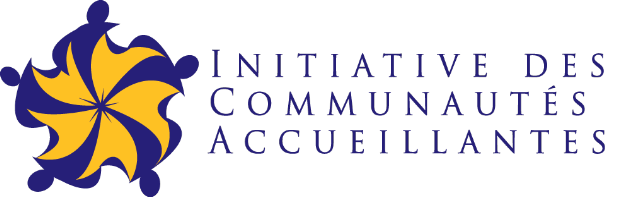 A multidisciplinary alliance of universities, colleges and communities aimed at developing and testing measures to attract and fully integrate immigrants and minorities in cities across Ontario
Base funding from a Community-University Research Alliance Grant from the Social Sciences and Humanities Research Council of Canada
Focuses on research that combines local expertise with academic scholarship in order to address practical concerns and challenges
Aim is to work with stakeholders to identify strategic priorities, conduct analyses, and shape policy guidance and practical advice
Key Players

Researchers at 18 Ontario Universities
Universal Service Providers
Immigrant-Serving and Ethnocultural Agencies and Associations
School Boards
Municipal and Regional Government Departments
Association of Municipalities
Business and Employment Associations and Networks
National Associations
National Research Organizations
Provincial Government Departments
Federal Government Departments
Important Feature: 
Collaborative arrangement with Local Immigration Partnership (LIP) Councils: designed to optimize efficiencies and effectiveness
Domains

Community Civic Resources and Initiatives 
Health and Healthcare
Education and Education Policy
Children and Youth
Optimizing Social, Cultural, and Political Integration
Attraction and Recruitment of Workers and Entrepreneurs 
Workplace Integration

Cross-cutting issues: francophone communities, gender, 	poverty
Research Strategies

Comparative studies

Multidisciplinary, multi-method

Iterative process with continual refinement as new knowledge and questions are generated by the research process and by new interests and events

Scholarship of engagement

Share findings and recommendations widely
Focus on promising practices and strategies for conducting evidence-based programming

Research to assess the impact of interventions and for determining the factors that make them more or less effective, and transferable to other locations
Community
Assessment
Research
Research
Welcoming Communities
Evaluation
Goal Setting
Research
Research
Implementation
Communication and Education Strategies
Annual Conference
Workshops
Website and Monthly E-Bulletin
Policy Briefings and Presentations
Summer Institute
Best Practices Training Modules 
Tool Kits
Curriculum Resources
Public Speaker Series
Community and Academic Publications
Recent and Current Projects

City Profiles, and Inventories and Audits of Local Resources, Services, and Structures
Making Ontario Home - Newcomer Settlement Services Needs and Use (OCASI and MCI)
Newcomer Settlement Information Testing, e.g., Welcome to Canada (CIC, Integration Branch)
Opinion Leader Interviews: Views on Cultural Diversity and Immigration (CIC, Ontario Region)
Characteristics of a Welcoming Community (CIC, Integration Branch)
Tools to Assess Indicators of a Welcoming Community (CIC, Ontario Region)
Antiracism and Antidiscrimination Observatory (CIC, Ontario Region)
Organizational Best Practices for the Local Immigration Partnership Councils (CIC, Ontario Region)
Sectoral Best Practices and Cross-Sectoral Best Practices for the Local Immigration Partnership Councils (CIC, Ontario Region)
Assessment and Learning-Dissemination Tool for the Local Immigration Partnerships (CIC, Ontario Region)
For More Information About the 
Welcoming Communities Initiative:

www.welcomingcommunities.ca
Thank You
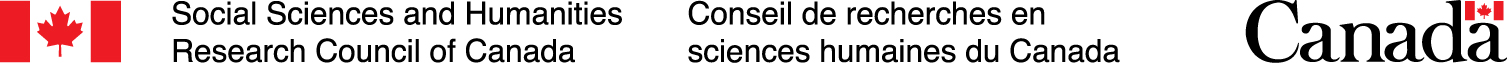 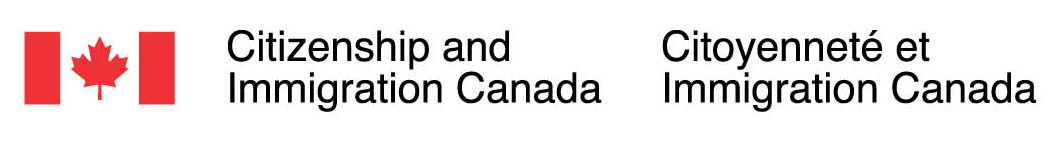 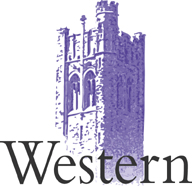